وانەی سێیەم
سمستەری دووەم
م.ی ژاڵە ابوبکرعەزیز
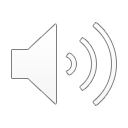 هةلَكؤلَينى طؤرةكان و ضؤنيةتى دةركردنى ئيَسك و ثروسكى مرؤظةكان 
شيَوازةكانى ناشتنى مردوو 
1- لة سةر شيَوةى ضةماوة (لة شيَوةى كؤرثةلة لة ناو سكى دايكدا)
2- لة سةر ثشت و سك
3- لة سةر تةنيشت
4- لاشةكان دةسوتيَنران و ثاشماوةى خؤلَةميَشةكةى دةنيَذرا لة ناو طؤزةدا.
5- دانانى لاشةى مردوو لة سةر بةرزايى تا ئةو كاتةى طؤشتةكةى بة هؤى بالَندةوة دةخورا دواتر ثاشماوةى ئيَسكةكةى دةنيَذرا بة ئةنجامدانى ريَورةسميَكى ئايينى.
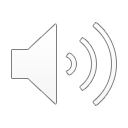 شيَواز و ريَطاكانى دةرهيَنانى لاشة و ئيَسك 
1- لادانى خؤلَ و خاشاك 
2- هةلَكؤلَين لة بةشى سةرةوةى طؤر دةست ثيَدةكات واتا لة لاى كةلةى سةر دواتر سينط و سك هةردوو ثيَى و دةستةكان.
3- ئاطادارى هةموو كةل و ثةليَكى تايبةت بة مردووةكة بين
4- بة جوانى و ووردى لاشةكة خاويَن بكريَتةوة
5- نووسينى زانيارى تةواو لة سةر لاشةكة و ويَنة طرتنى ثيَش هةلَطرتنى
6- بؤ هةلَطرتن دةبيَت بة بناغةوة هةلَبطيريَت بة ئةستورى يةك ثيَ لة سةر ثارضة تابلؤيةك
7- بةستنةوةى لاشةكة بة تابلؤ طواستراوةكةوة بة ثارضة ثةرِؤيةك يا دانانى لة ناو ستدوقيَكى دار وة ثركردنةوةى بؤشاييةكان بة لم بؤ ئةوةى لة كاتى طواستنةوةدا بؤ تاقيكة تووشى شكان نةبيَت
8- بة كارهيَنانى مادةى كيمياوى بؤ خاويَنكردنةوة (ئةسيتؤن و طازؤلين و ثاراظين..)
9- لة بارى دؤزينةوةى لاشةيةكى شكاوى وورد باشترة ذمارة بؤ هةموو ذمارةكان دابنريَت و بنيَردريَت بؤ تاقيطةى ئةنترؤثؤلؤجى بؤ ضاككردنةوة.
10- لة بارى سووتانى لاشةكان ثيَويستة زؤر بة ووريايى و ووردى ئيَسك و ثروسكةكان دةربكريَت.
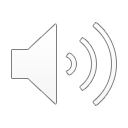 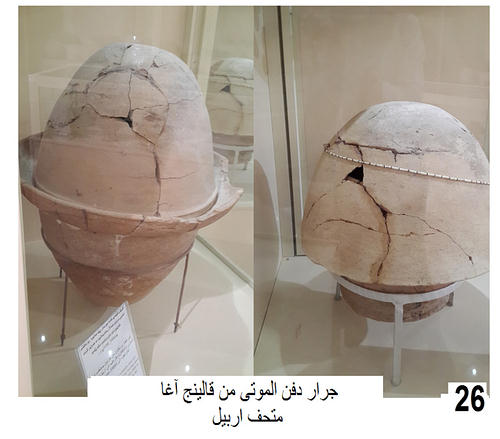 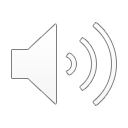